Improbable équilibre (l') : géopolitique du désordre mondial (3563008)
November 19 2014 at 2:11:14
Le PS répond aux questions que vous vous posez : comment le contrat socialiste peut améliorer votre vie quotidienne (ARC-C AFF ELE 0373)
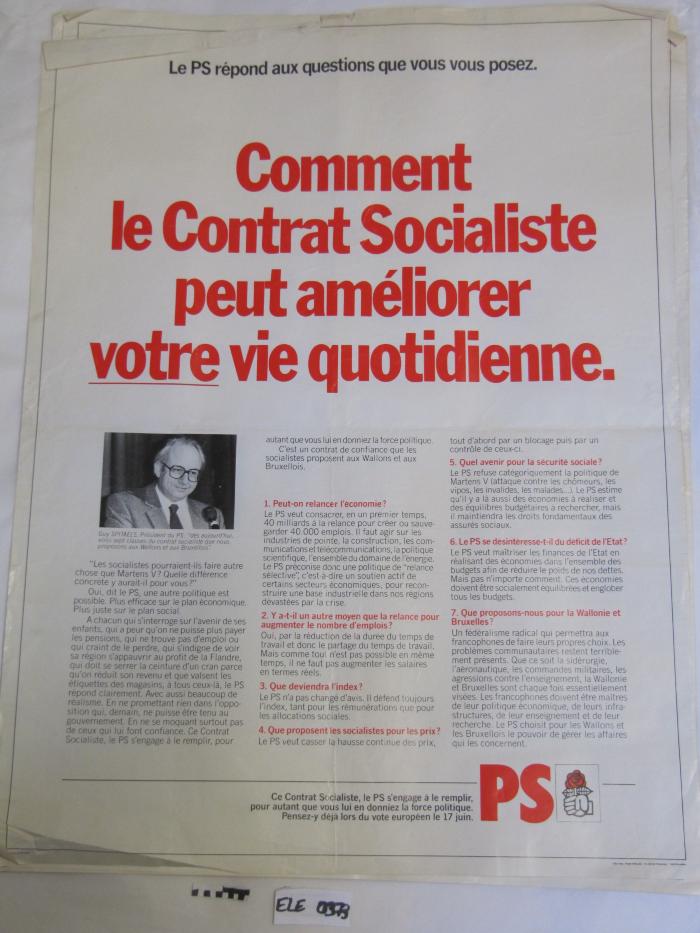 La principale force francophone défendra mieux Bruxelles : Guy Spitaels (ARC-C AFF ELE 0427)
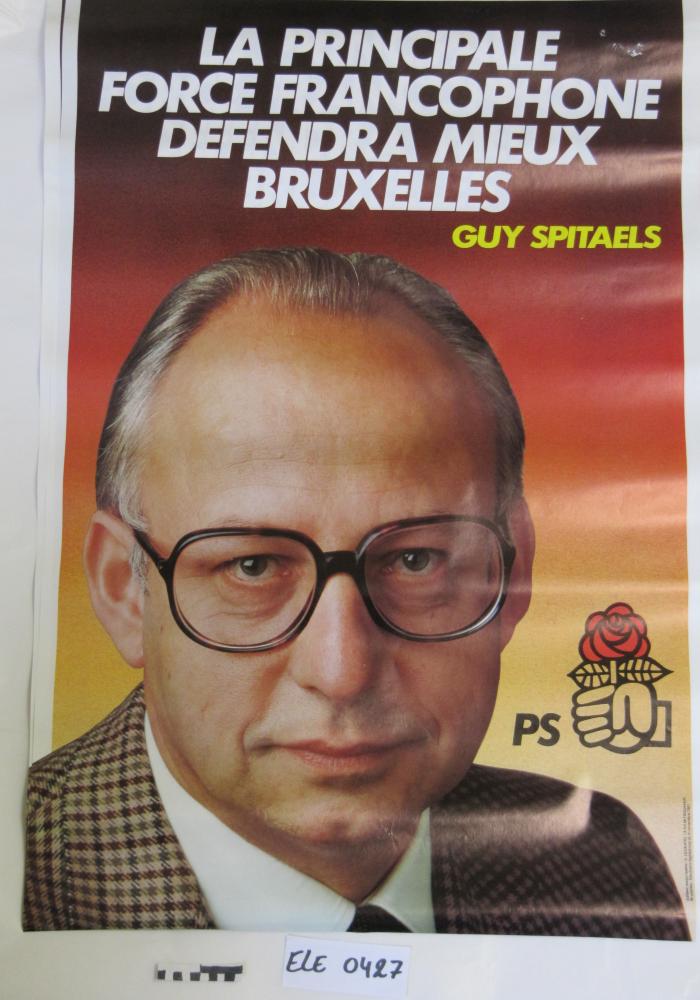 Commémoration du 60e anniversaire de la mort de Joseph Wauters (1875-1929) (BIB 18045)